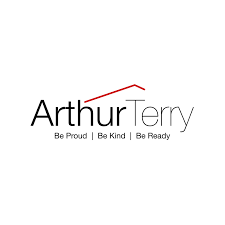 ‘At a glance’ guide to English Language A-Level
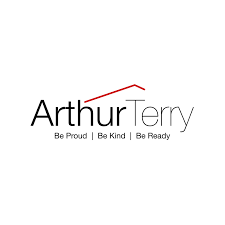 ‘At a glance’ guide to English Language and Literature combined A-Level
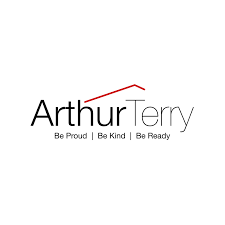 ‘At a glance’ guide to English Literature A-Level